PMT simulation
M. de Jong
1
Introduction (1/2)
PMT response
each photon¶ is converted to a photo-electron according measured transit time distribution
all photo-electrons are subsequently time sorted
PMT signal
photo-electrons arriving within rise time of amplifier are merged
amplitude of analogue signal is simulated according known gain and gain spread
2
¶ The QE of the PMT actually is included in km3, KM3Sim, JSirene, etc.
Introduction (2/2)
PMT hit
determination of hit time & time over threshold requires designated model
PMT hits
overlapping PMT hits are merged
leading edge is set to earliest leading edge of all hits
time over threshold is set to difference between latest trailing edge and earliest leading edge of all hits
PMT hits extending dynamic range of TDC are split
multiple hits are generated with maximum value of TDC; time over threshold value is accordingly reduced it fits within dynamic range of TDC
3
Transit time (1/1)
Transit time is generated from measurements
<Jpp>/software/JDetector/JPMTTransitTimeGenerator.hh
see <Jpp>/examples/JDetector/JTTS.sh
produces tabulated data
to be pasted into .hh file
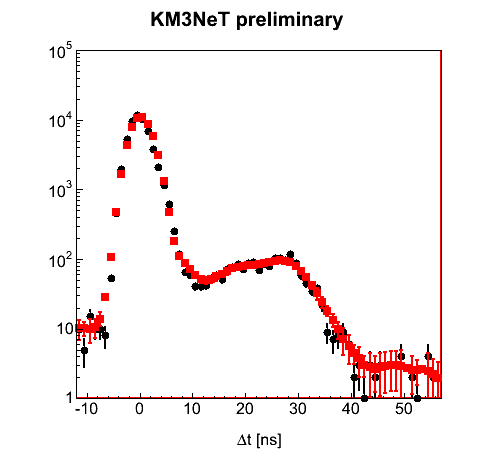 data
smoothed
4
Time over threshold (1/4)
Analysis e-log entry 186:
Evidence that small time over threshold values are due to genuine photons
agreement between blue and grey points in figure
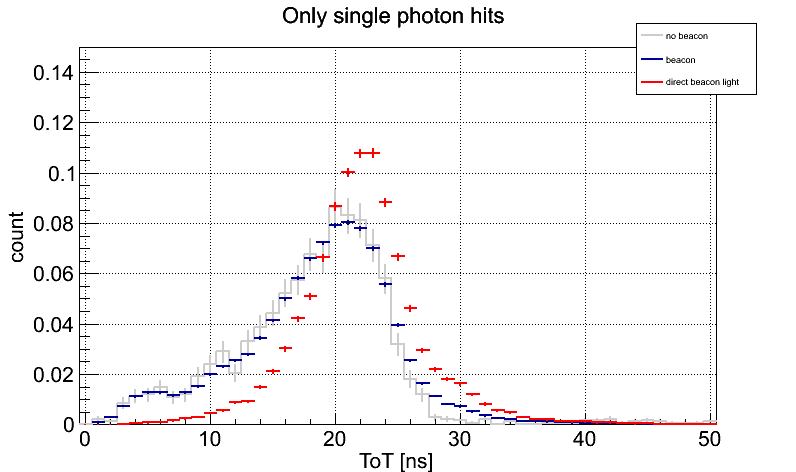 no beacon
	beacon
	direct beacon light
5
Time over threshold (2/4)
gain
spread
charge [V]
threshold
time over threshold
time
6
Time over threshold (3/4)
specification
time over threshold
or
1
charge [npe]
7
Time over threshold (4/4)
Saturation of time over threshold
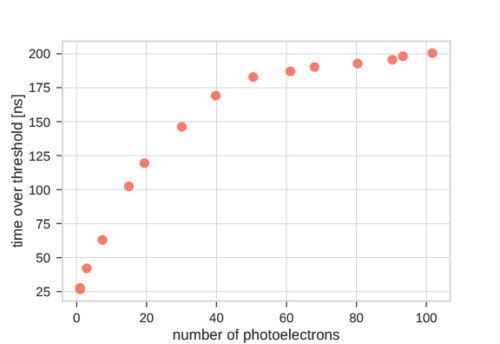 J. Reubelt at Erlangen
8
Time slewing (1/1)
Gaussian
charge [V]
threshold
time
9
Time slewing (2/2)
see e.g. presentation Karel M
JSlewingK40
definition
0
10
PMT parameters (1/7)
11
PMT parameters (2/7)
1
2
3
5
6
4
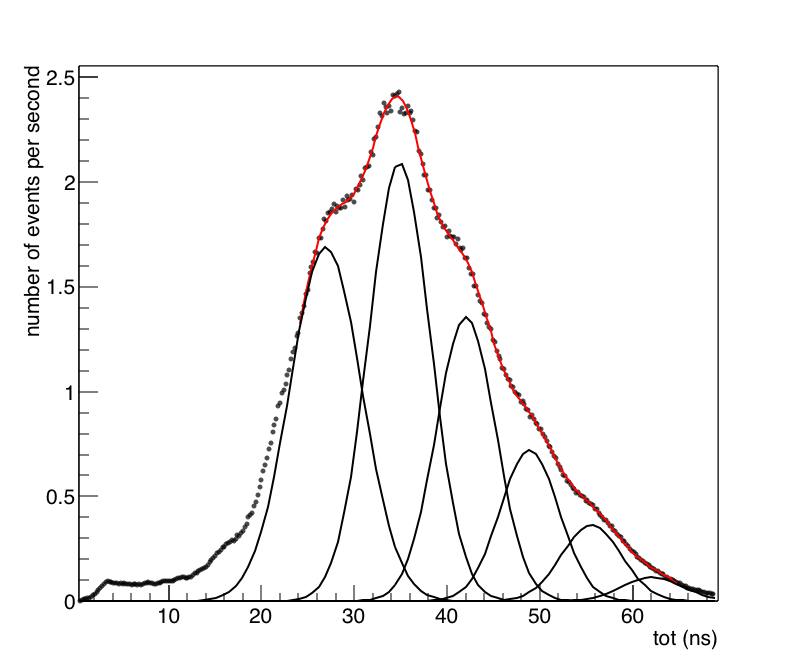 Bram Schermer
number of hits [a.u.]
time over threshold [ns]
12
PMT parameters (3/7)
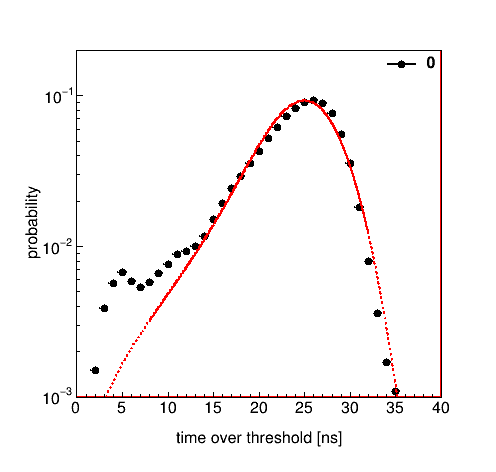 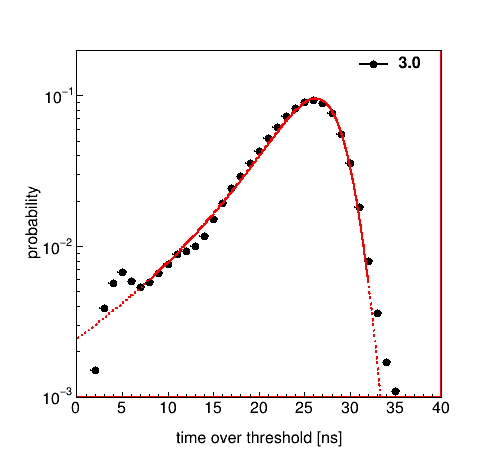 in situ data
fit of model
13
PMT parameters (4/7)
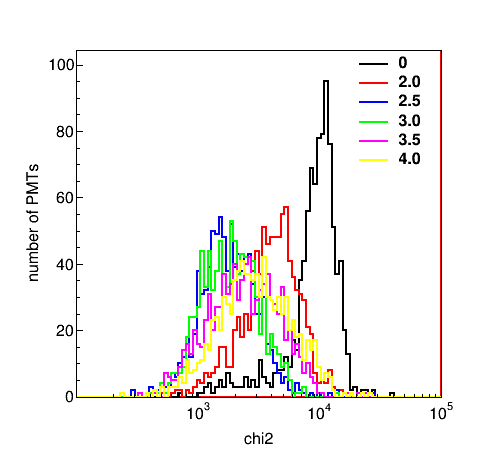 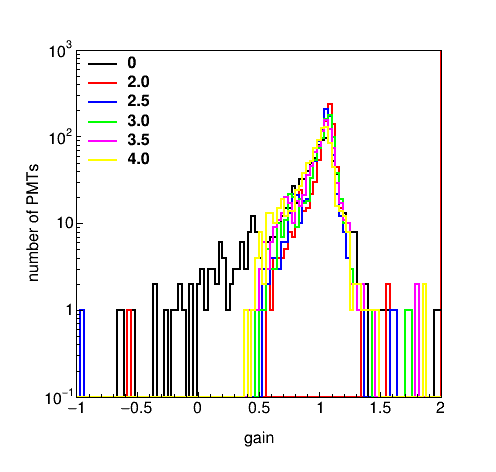 14
PMT parameters (5/7)
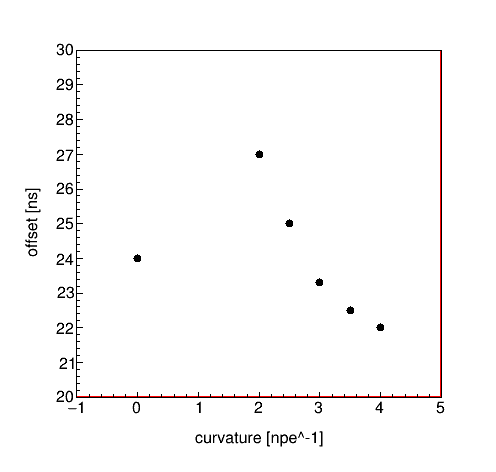 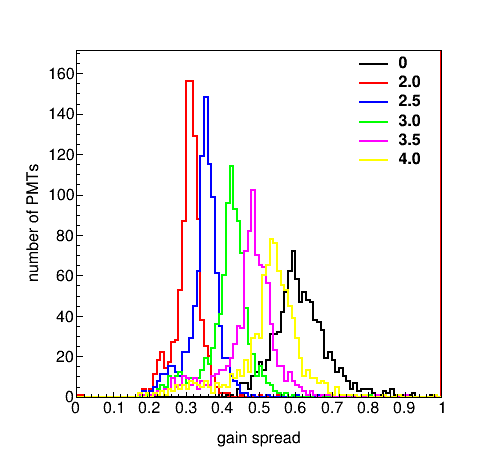 15
PMT parameters (6/7)
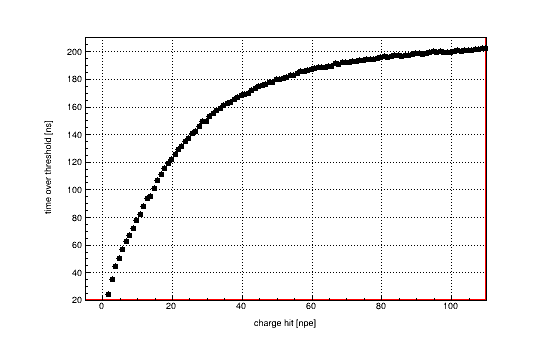 16
PMT parameters (7/7)
17
data – Monte Carlo (1/2)
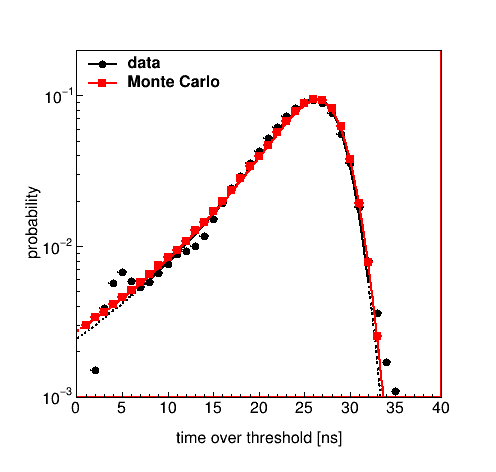 gain spread
slope
gain spread
threshold
18
data – Monte Carlo (2/2)
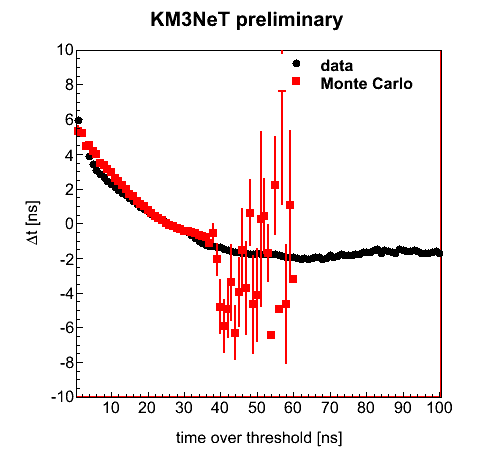 time
slewing
19
Time slewing correction (1/2)
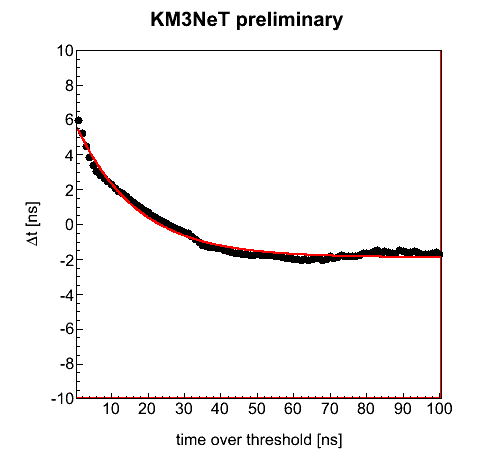 data
fit
20
Time slewing correction (2/2)
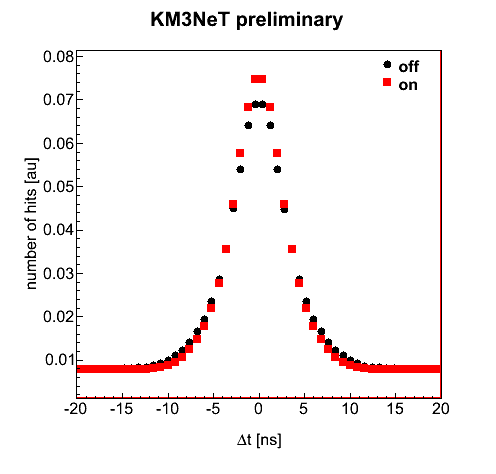 soff	=	3.3	ns
son	=	3.0	ns
21
Status & Outlook (1/2)
Simple three-parameter model for simulation of PMT hit
describes reasonably well time over threshold
describes reasonably well time slewing
Time slewing
correction based on in situ K40 data
improves time resolution by 10%
22
Status & Outlook (2/2)
Time slewing simulation (e.g. JTriggerEfficiency)
option -P %.slewing=1/0
default 1
Time slewing correction (namespace JTRIGGER)
method JHit::setSlewing(true/false)
default true
method JHit::getSlewing()
current value
applies to all derived hit types (e.g. JHitL0)
23